Tievelhovartti (06.06.2023)
Ilkka Aaltonen
06.06.2023
Agenda
Ajankohtaiset
Tievelhon kehittämisen status
Käyttöliittymäkehitys 2023
Tietoon liittyvät huomiot
Tietojen ajantasaisuus
Demoilua
Ilkka Aaltonen
10.6.2021
Ajankohtaiset
Tämän jälkeen Tievelho vartit jatkuvat elokuun alussa 1.8.2023, josta alkaen toistuvasti kahden viikon välein.

Tietojen ylläpitoon liittyvä info/koulutus tilaisuudet jatkuvat viikoittain perjantaisin operointipalvelun voimin. Viimeinen klinikka olisi pe 16.6 ennen kesän taukoa. Jatko 11.8.

Ajankohtaiset: https://ohje.velho.vaylapilvi.fi/ 

Ohjesivut uudistuksen alla, myös ohjesivujen sisältöä ajantasaistettu: https://ohje.velho.vaylapilvi.fi/ohjesivuston-uudistus-kaynnissa/

Tievelhon tietojen luokittelu: https://ava.vaylapilvi.fi/ava/Tie/Tievelho_avoindata/Tievelho_avoindata_kohdeluokkalista.pdf 

Tievelhon tietokuvauspalvelu on ollut poissa käytössä tuotantoympäristössä. Tulee jälleen käyttäjille näkyviin tällä viikolla seuraavan tuotantoon oton yhteydessä.
3
Tievelhon kehittämisen status/painopisteet
Tieosoitemuutosten vastaanotto
Status 23.05.2023: Tievelhoon ajetaan tieosoitemuutoksen 26.5-31.5.2023 (siirtynyt, koska historiatiedon käsittelyssä löytyi viime hetkillä virhe, joka korjattiin). 
Tavoiteaikataulu: Huhtikuu 2023  Kesäkuu 2023

Päivitysrajapintojen viimeistely. Tavoitteena on, että Tievelhossa on mahdollista päivittää kaikkia (versioituvia ja ei versioituvia) kohdeluokkia tarvittavin tavoin rajapintojen kautta (luonti, päivitys, korjaus, lakkautus, poisto).
Status 23.05.2023: Kaikki kriittiset luontirajapinnat ovat valmiita, joka on mahdollistanut erityisesti kriittisten kohdeluokkien luonnin. Tällä hetkellä toteutetaan ei niin kriittisiä rajapintoihin liittyviä kehitystikettejä.
Tavoiteaikataulu: Huhtikuu-kesäkuu 2023

Käyttöliittymäkehitys. Käyttöliittymäkehityksessä on aloitettu toteuttamaan tietojen Exportointia järjestelmästä sekä tieosuushaun tuloksissa esiintyvää metrin pätkimisen korjaamista. Tämän lisäksi ollaan lähdetty tuomaan puuttuvia kohdeluokkia tieosuushakuun.
Tavoiteaikataulu tiedon export: 
Tieosuushaku tuotantoon otto 25.5.2023 (tuotannossa)
Kohdehaku tuotantoon otto 9.6.2023 (tavoiteaikataulu)
4
Käyttöliittymäkehitys 2023
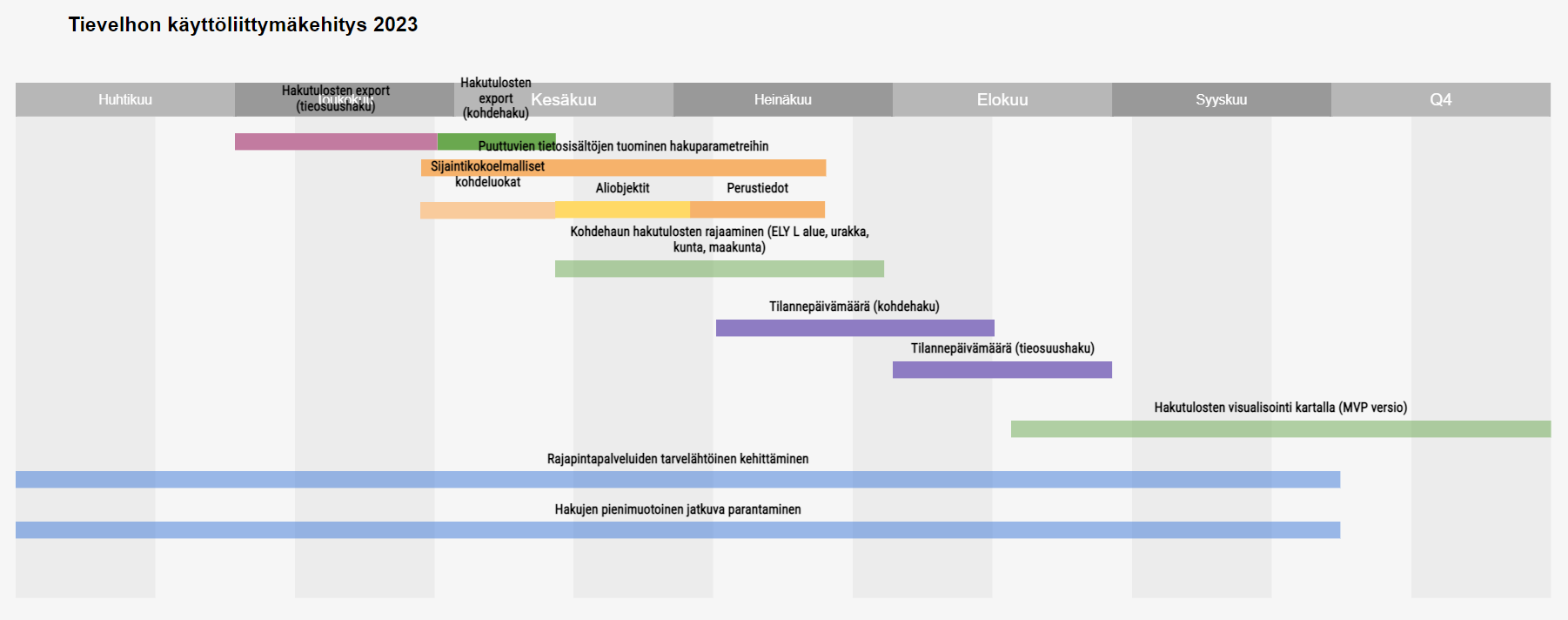 Työn alla
Tuotantoon otto 25.5
Työn alla
Siiretty eteenpäin
Siiretty eteenpäin
5
Tietoon liittyvät huomiot
Vuoden 2022 liikennemäärät on tuotu Tievelhoon siten, että ainoastaan muuttuneet tiedot on päivitetty tieverkolle. Tarkoittaa siis, että noin 2/3 verkosta liikennemäärien alku PVM on edelleen 1.1.2022.
6
Käyttäjähallinta, käyttäjätuki ja palaute
Velho ohjeet: https://ohje.velho.vaylapilvi.fi/
Operointi: tiestotuki@vayla.fi 
Tievelhon osalta kaikki henkilöt, joilla on extranet tunnukset pääsevät käyttämään järjestelmää. Projektivelhon osalta Sami Mäkelällä on käyttäjähallinta
Palautetta voi antaa velhotuki@vayla.fi osoitteeseen tai suoraan käyttöliittymästä
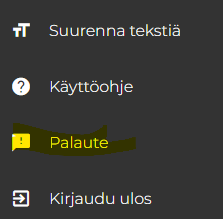 7